Quiz culturel
Charlotte Beller & Valerie Van Hauwe
Quelle est la bonne solution?
Salut tout le monde!
On a préparé un quiz pour vous. Il est basé sur des activités extrascolaires et culturelles de notre classe. Nous espérons que vous l’aimerez.
Chaque photo est accompagnée d’une question. A vous de cliquer sur la bonne réponse. 

BONNE CHANCE!

Charlotte & Valerie
Question 1
le VTT
la natation
le patinage
Pour quel sport  a-t-on besoin d’un casque?
Question 2
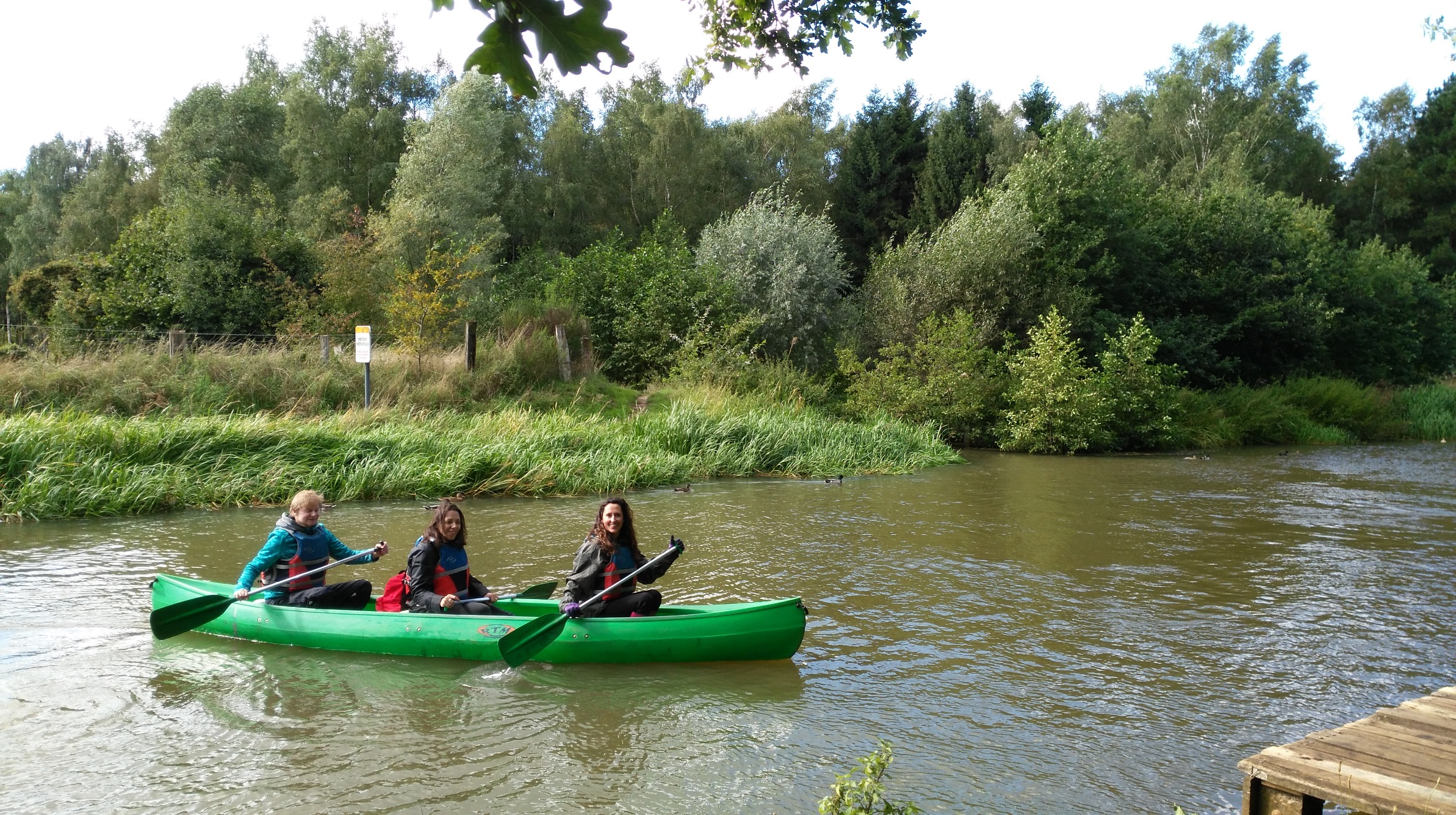 le kayak
Le canoë
la natation
Quel sport est-ce qu’on fait?
Question 3
le néerlandais
le français
l’allemand
Nous sommes allés à Libramont pour un jumelage. Libramont est situé en Wallonie en Belgique. Quelle langue est-ce qu’on parle là?
Question 4
l’escalade
l’alpinisme
le mur d’escalade
Quel sport est-ce qu’on fait?
Question 5
une baguette
les cornflakes
un hamburger
Nous avons fait un pique-nique, qu’est-ce qu’on mange normalement pendant un pique-nique?
Question 6
le tiramisu
les olives
les fraises
Voici nos titulaires, elles ont mangé un dessert délicieux. Quel est ce dessert?
Question 7
la Belgique
l’Allemagne
l’Autriche
Nous avons fait une excursion à Aix-la-Chapelle. Où est située cette ville ?
Question 8
en mosaïque
en verre
en marbre
Nous avons visité le Dom. Dans quelle matière le plafond a-t-il été décoré?
Question 9
Première guerre mondiale
Seconde guerre mondiale
Nous sommes allés a Ypres. Beaucoup de soldats y ont été enterrés. Dans quelle guerre sont-ils décédés?
Question 10
Last memory
Last post
Last greeting
Chaque soir on commémore les soldats à Ypres. Comment est-ce qu’on appelle cet événement?
Vous avez bien fait! Bravo et merci beaucoup!
VRAI
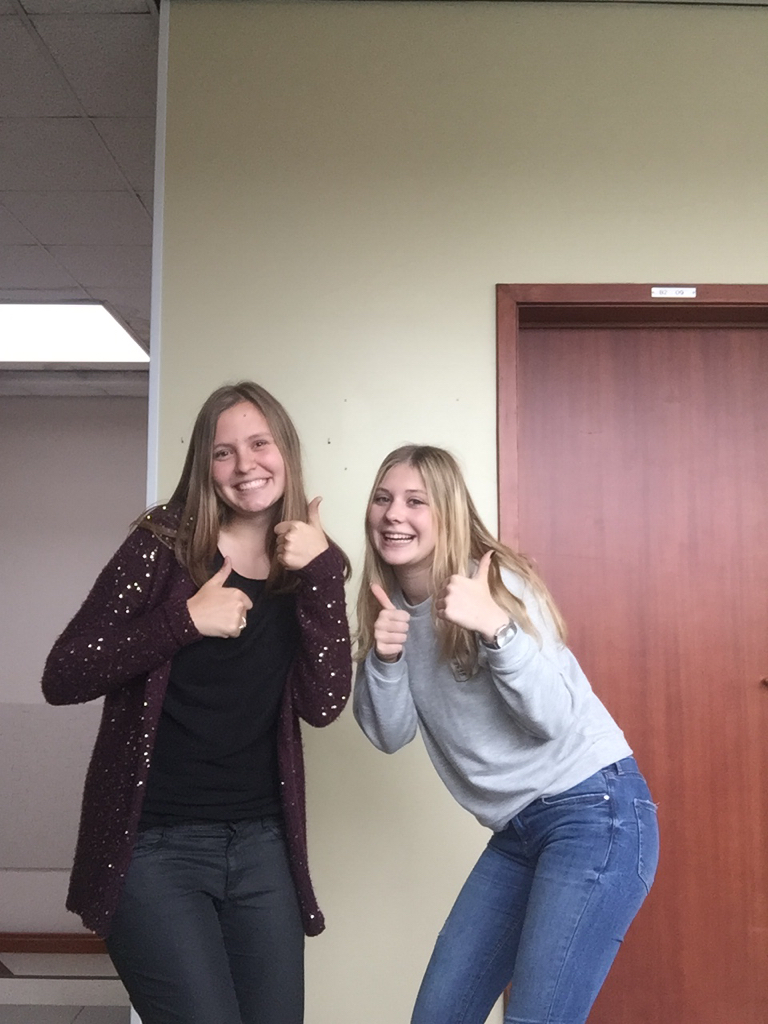 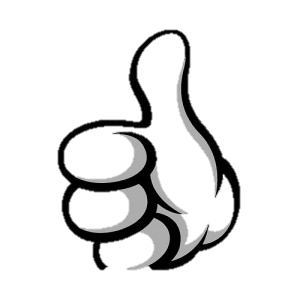 Retournez à la Question 1
FAUX
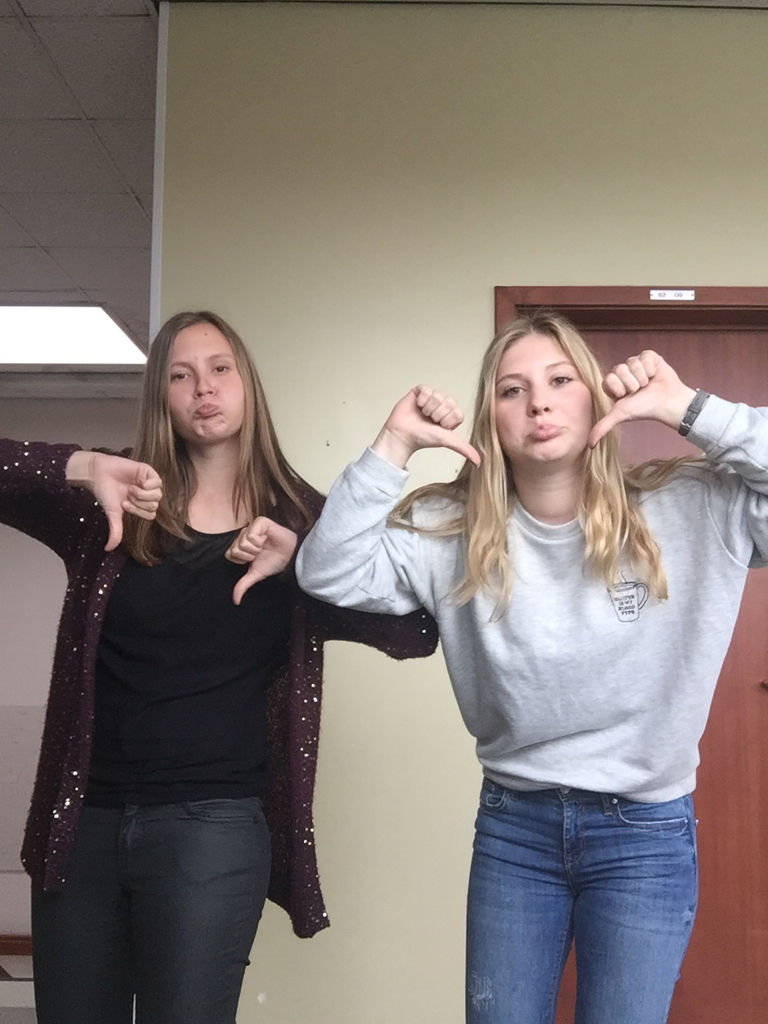 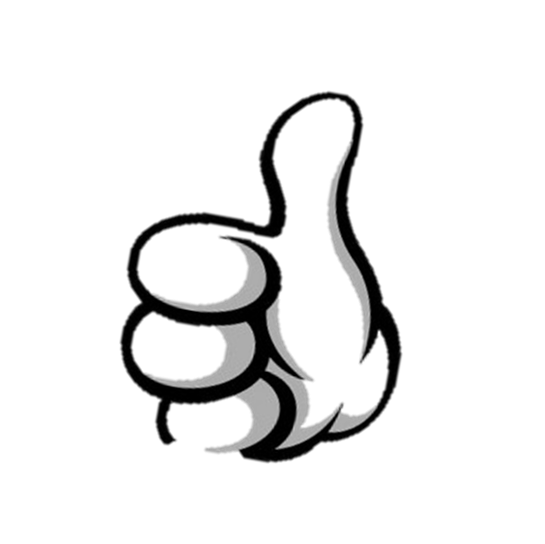 Retournez à la Question 1
VRAI
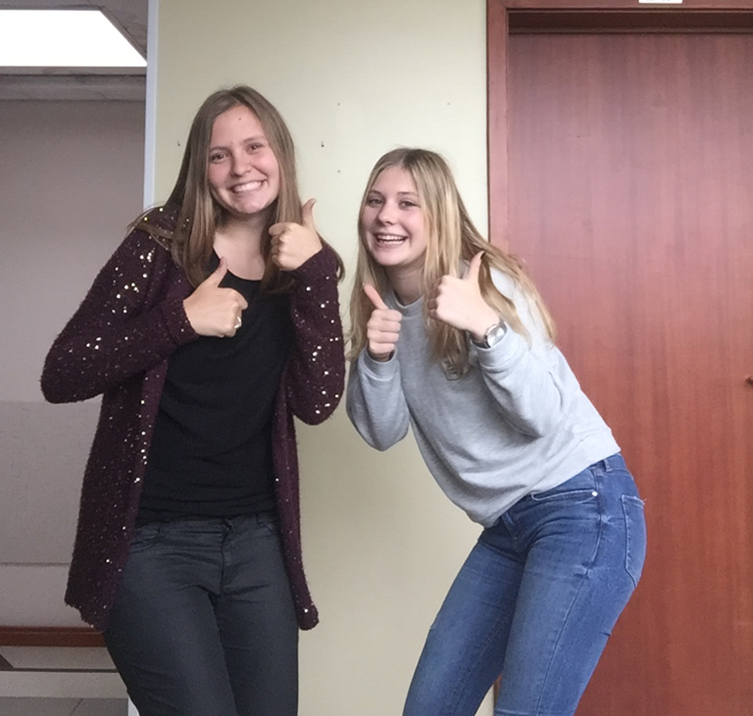 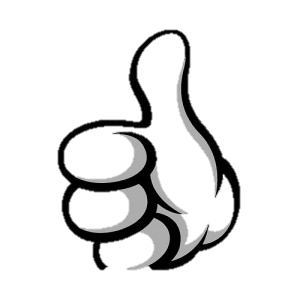 Retournez à la Question 2
FAUX
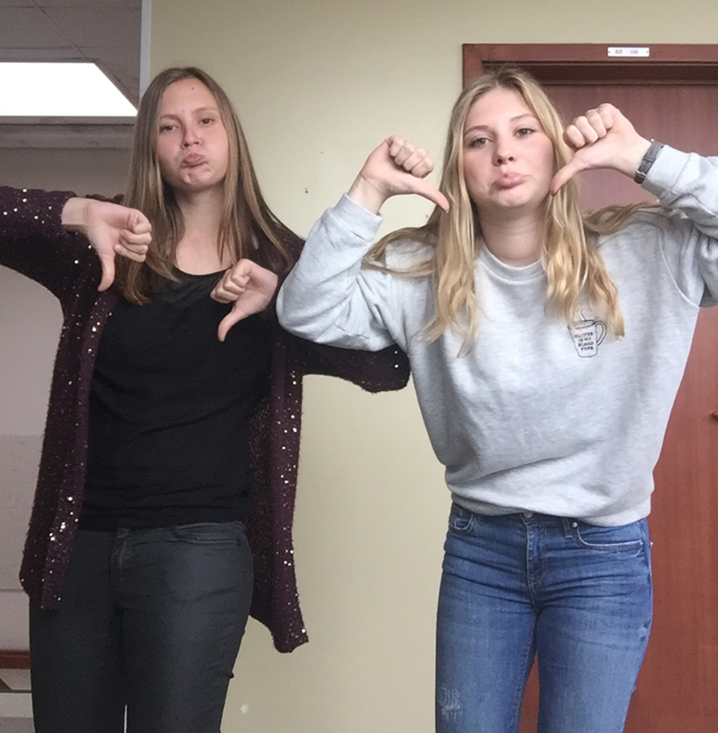 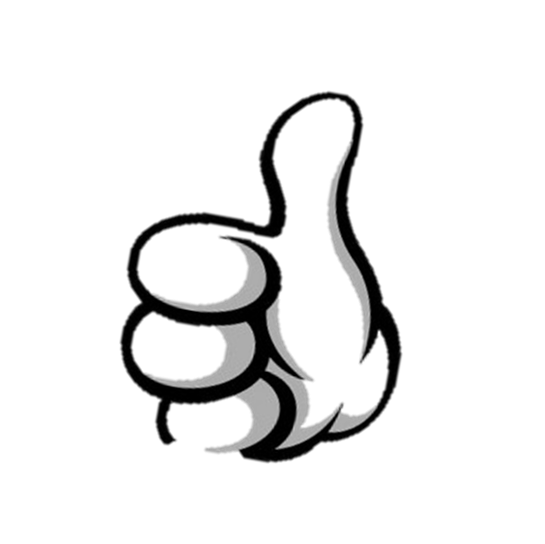 Retournez à laQuestion 2
VRAI
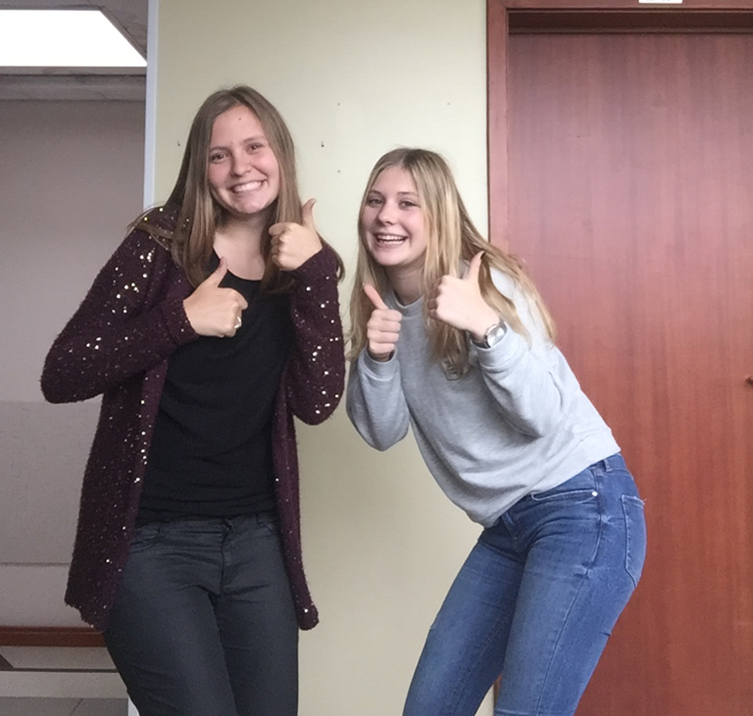 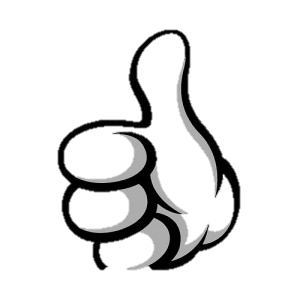 Retournez à la Question 3
FAUX
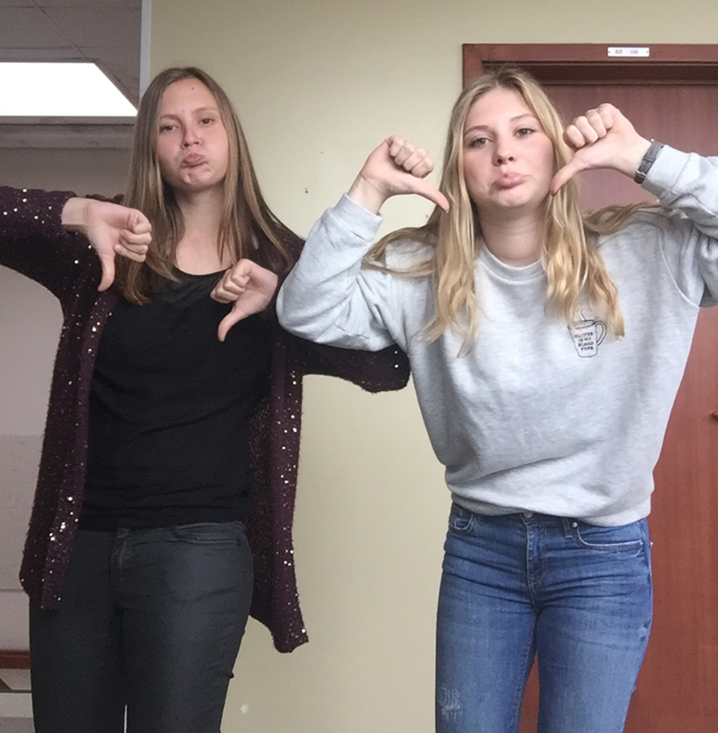 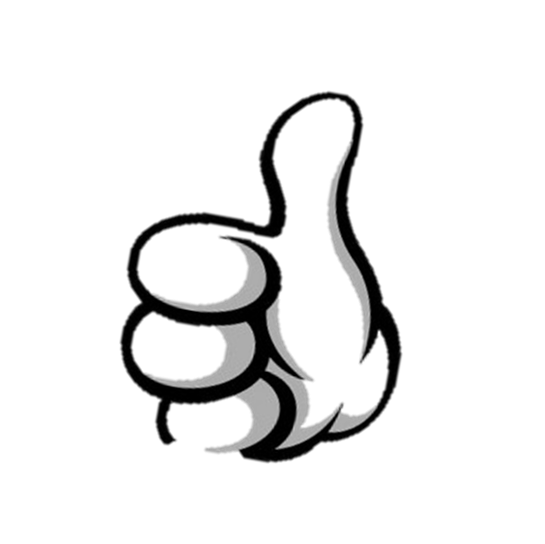 Retournez à laQuestion 3
VRAI
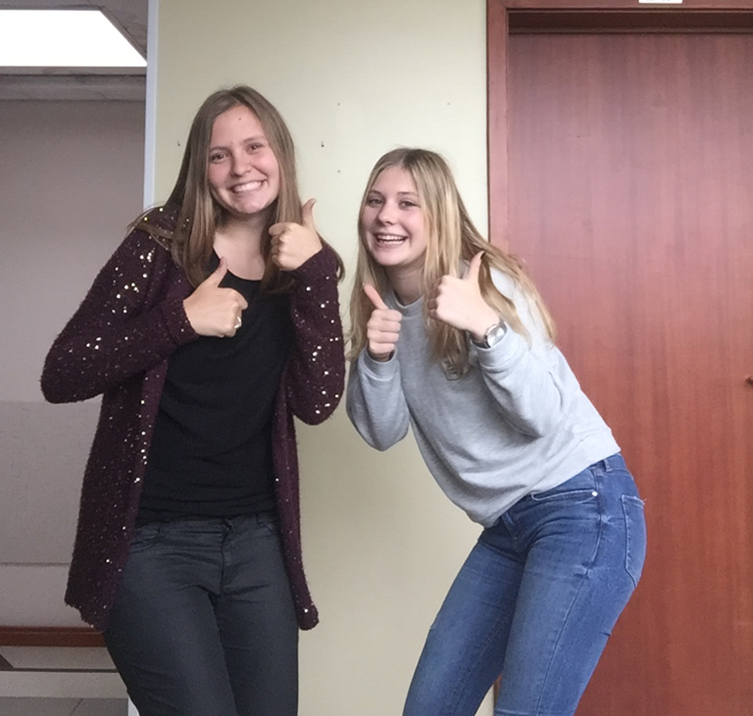 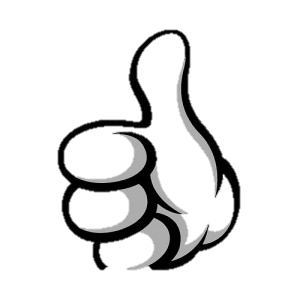 Retournez à la Question 4
FAUX
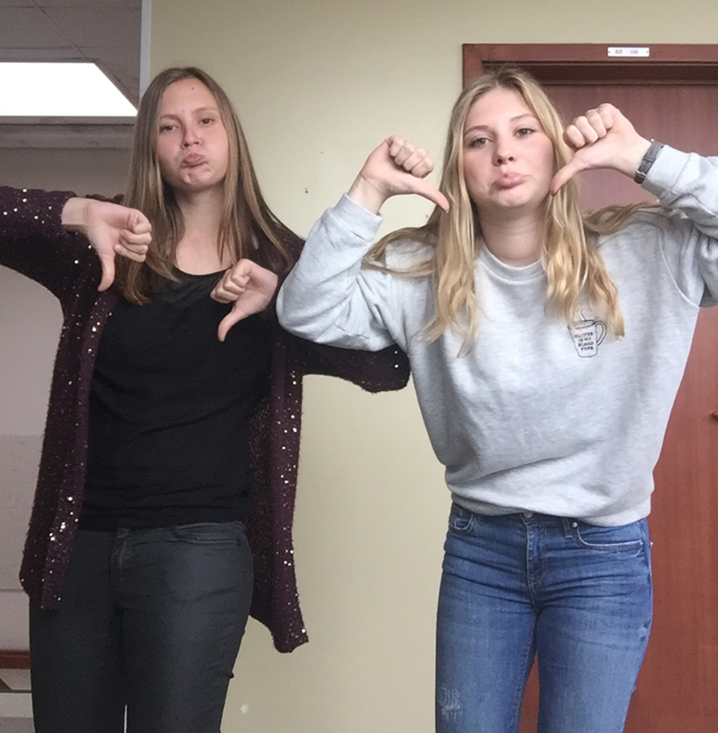 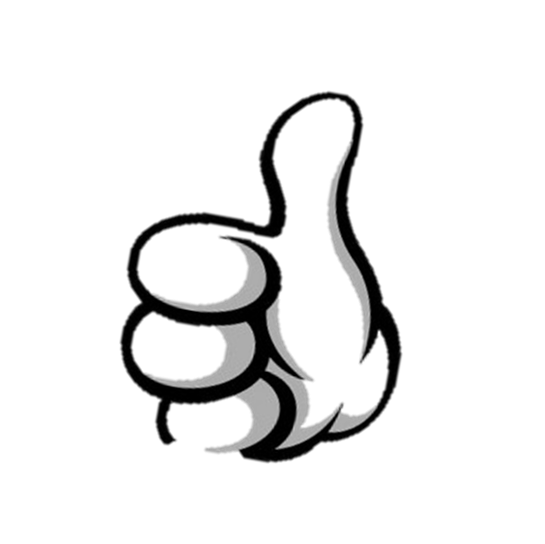 Retournez à la Question 4
VRAI
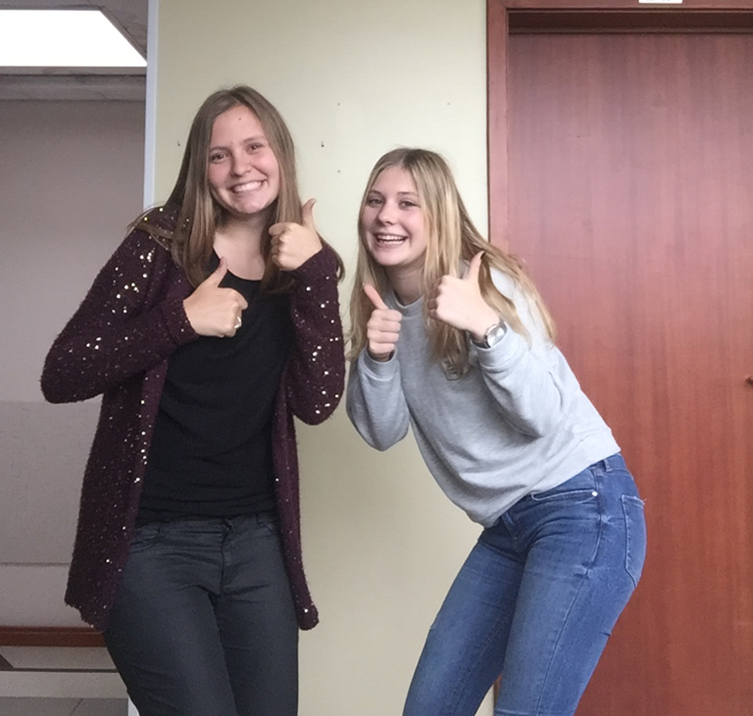 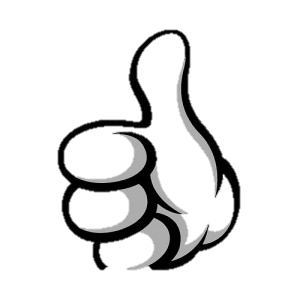 Retournez à la Question 5
FAUX
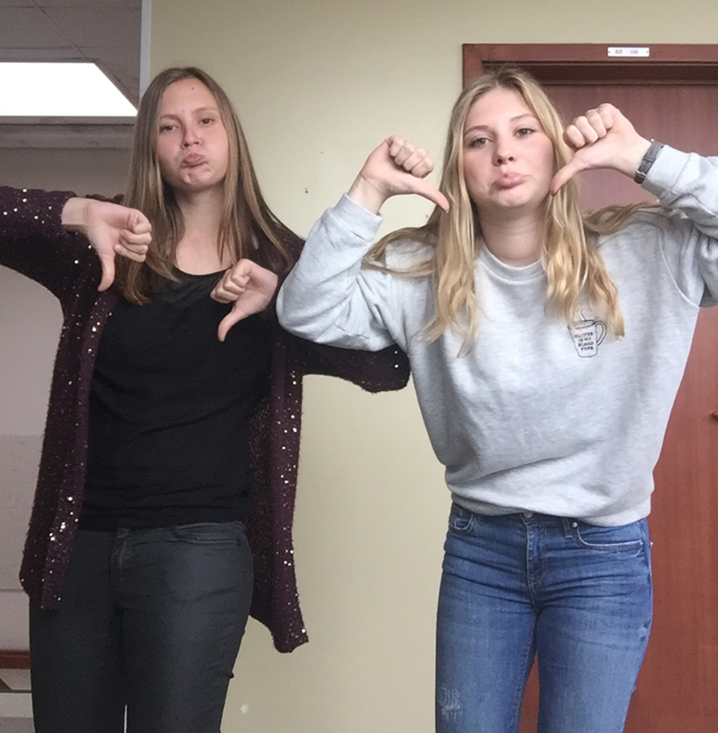 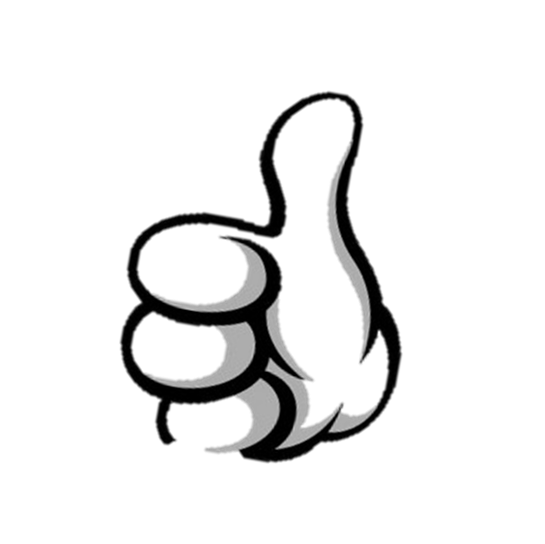 Retournez à la Question 5
VRAI
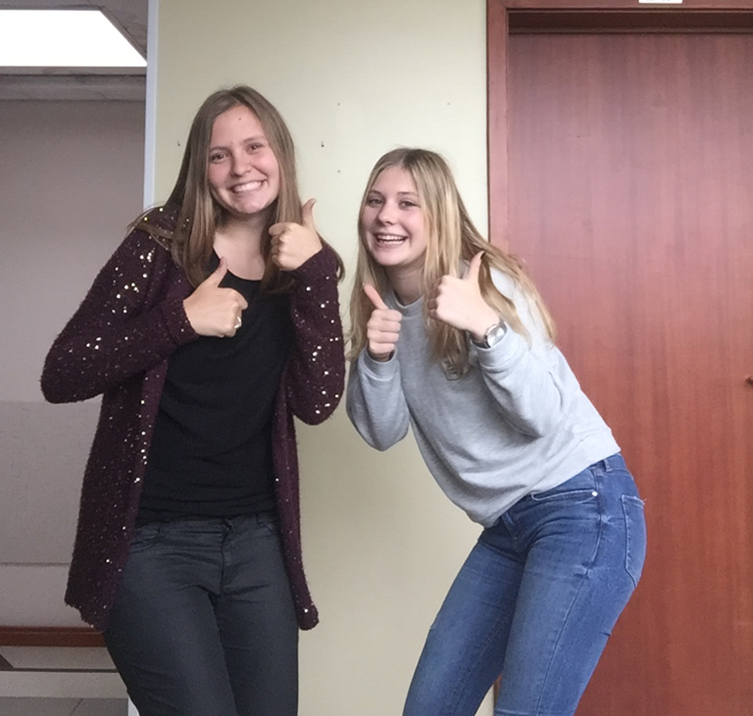 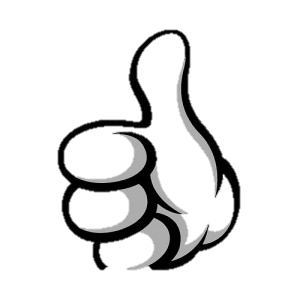 Retournez à la Question 6
FAUX
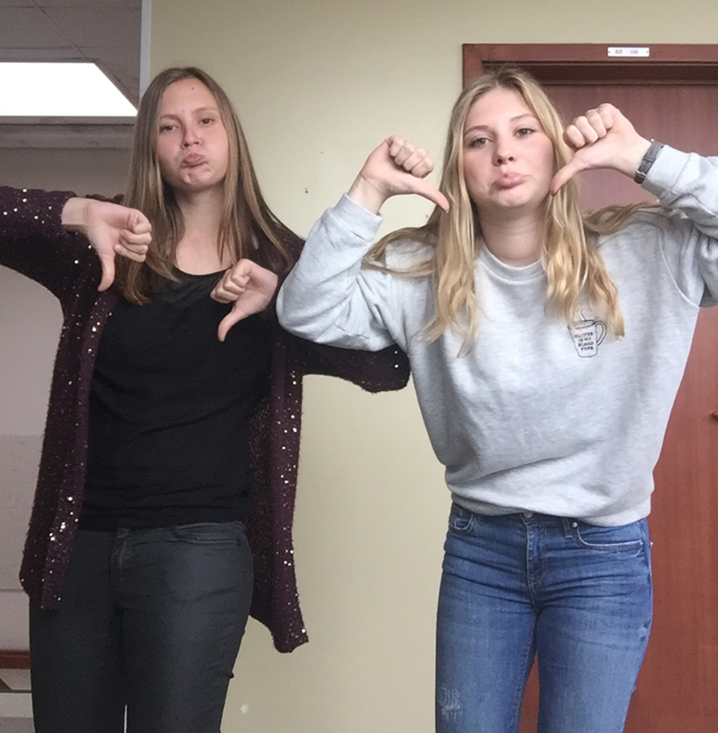 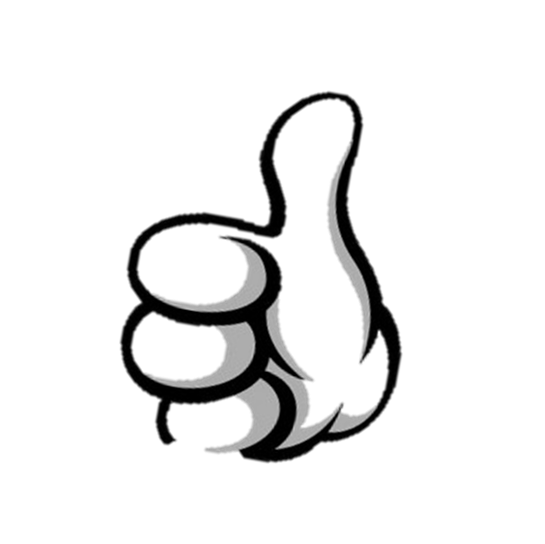 Retournez à la Question 6
VRAI
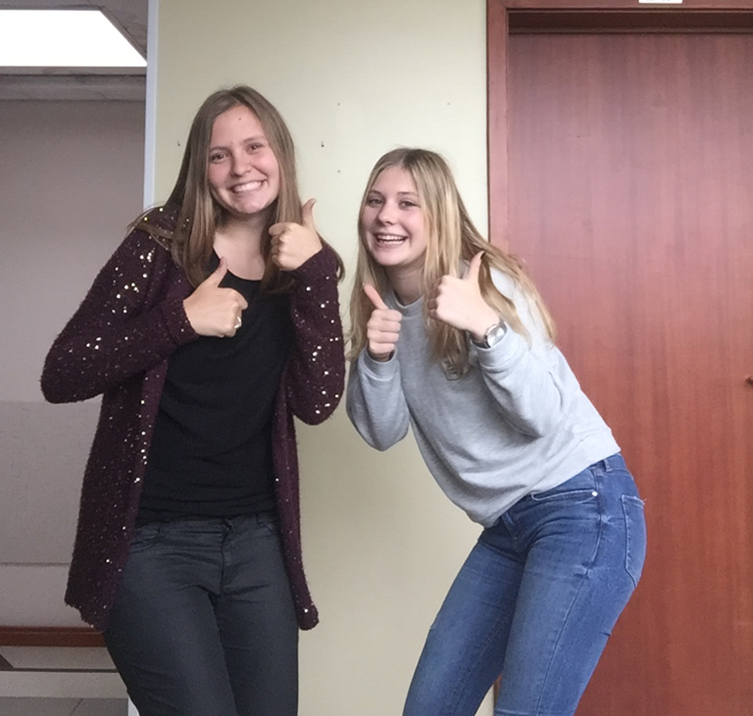 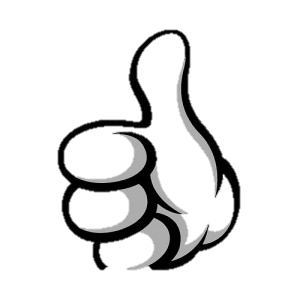 Retournez à la Question 7
FAUX
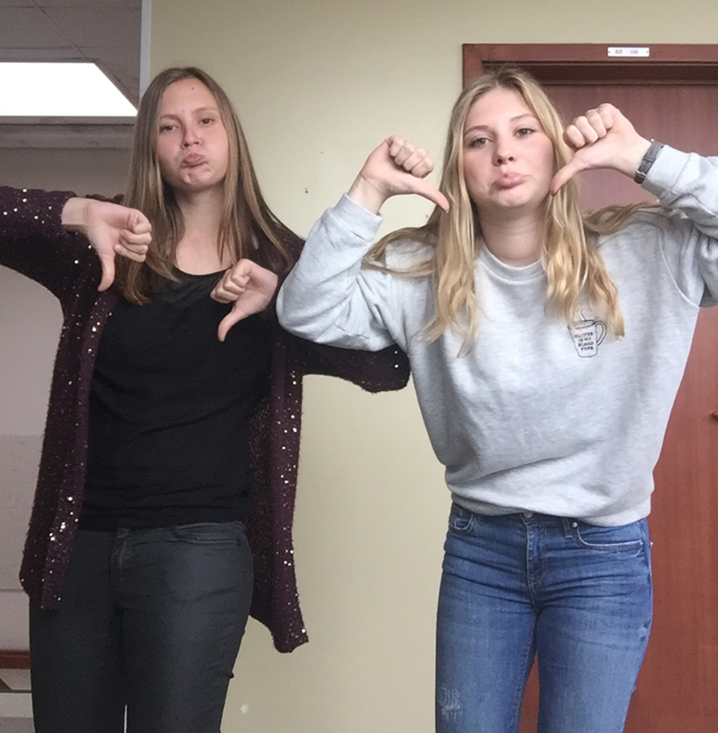 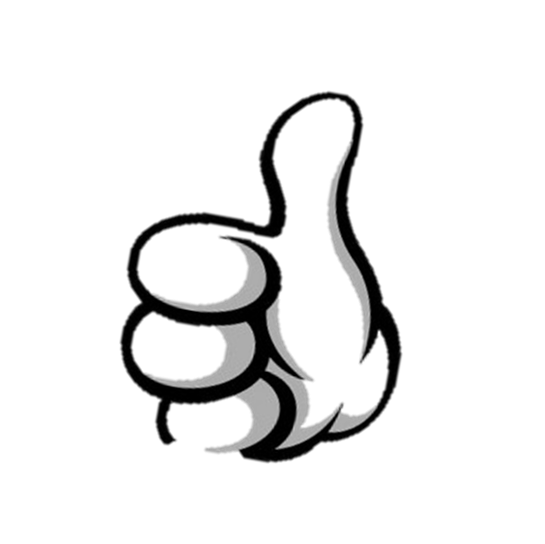 Retournez à la Question 7
VRAI
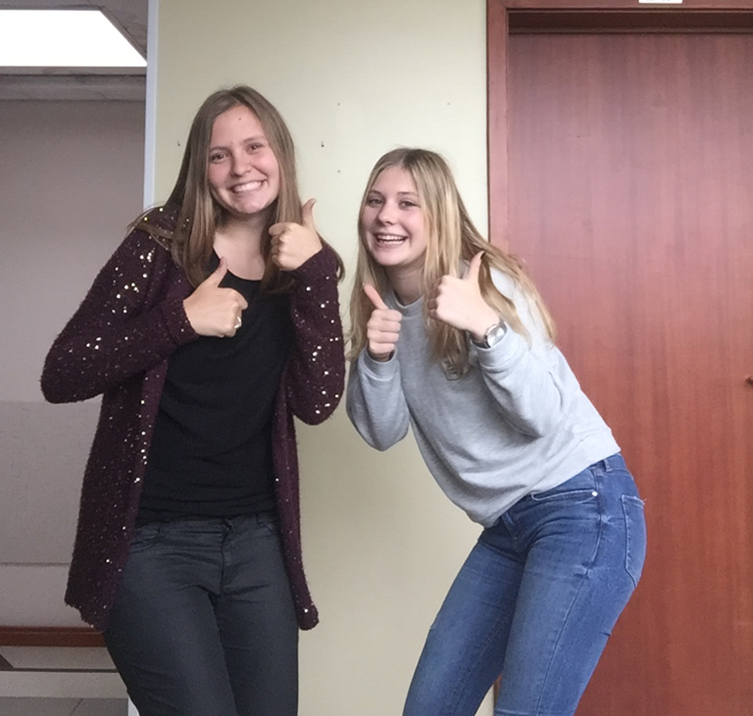 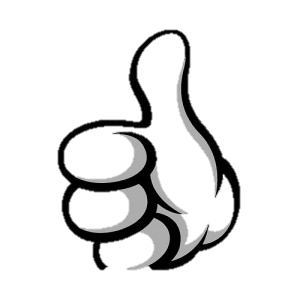 Retournez à la Question 8
FAUX
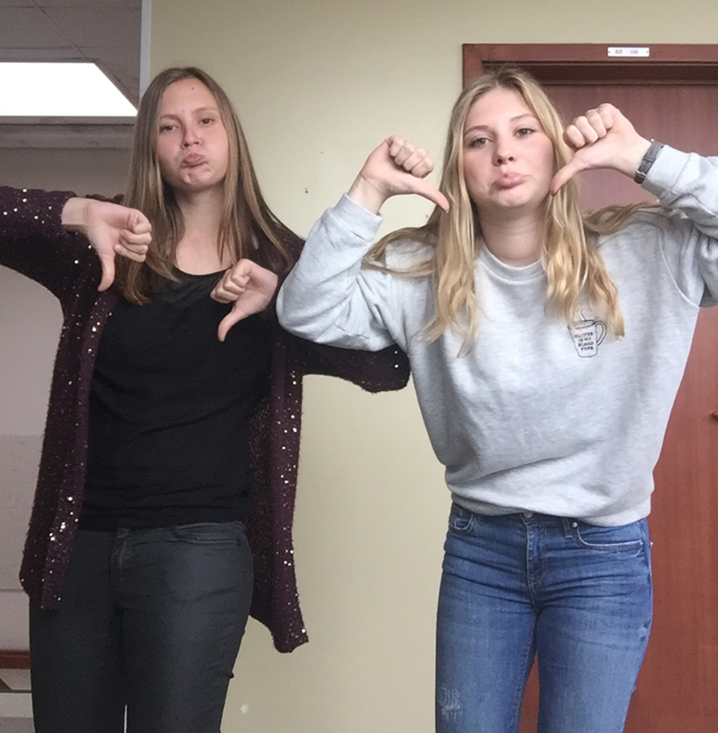 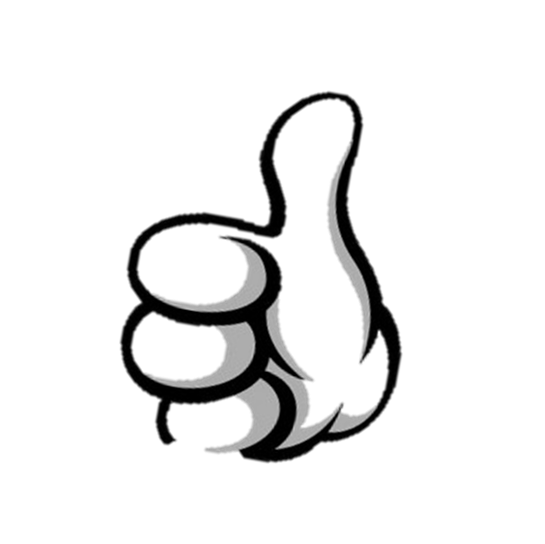 Retournez à la Question 8
VRAI
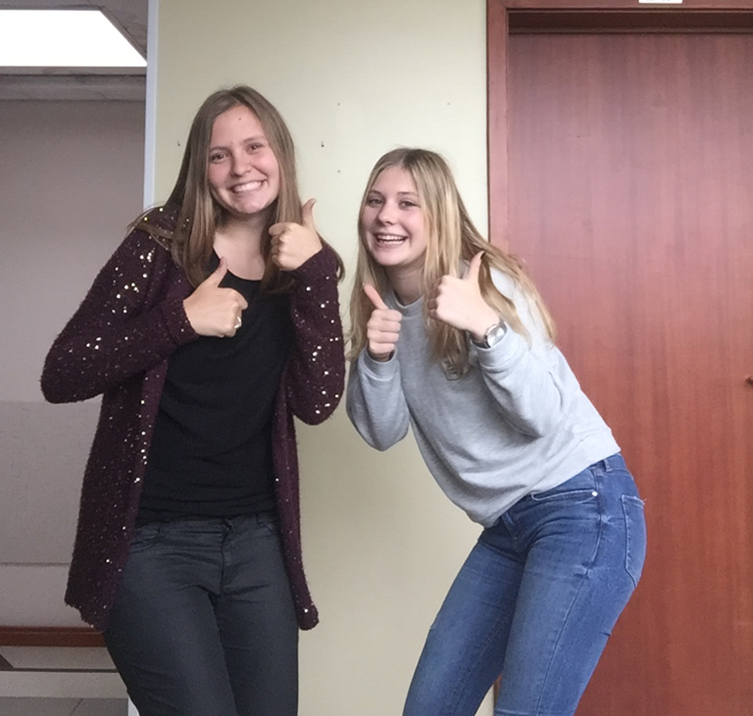 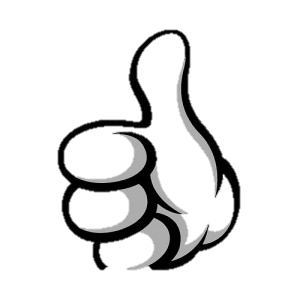 Retournez à la Question 9
FAUX
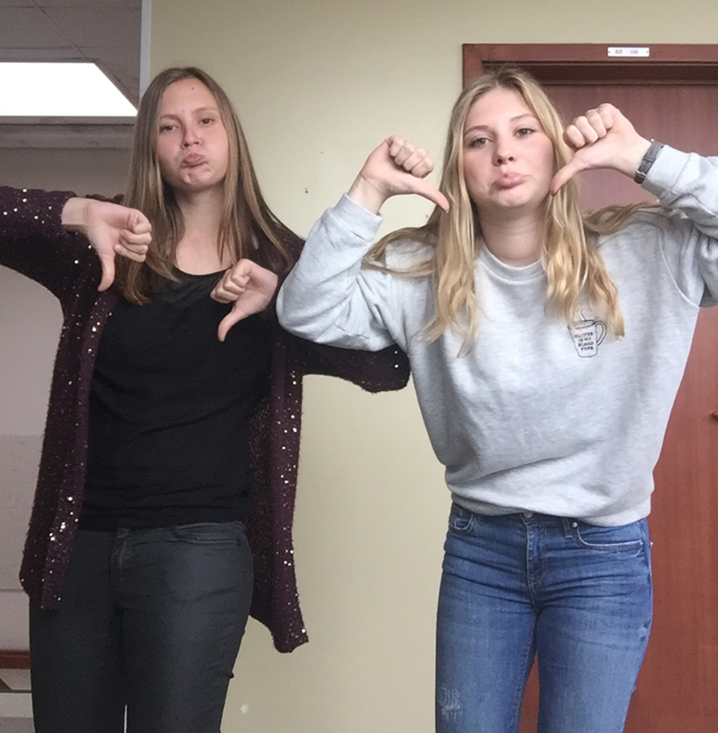 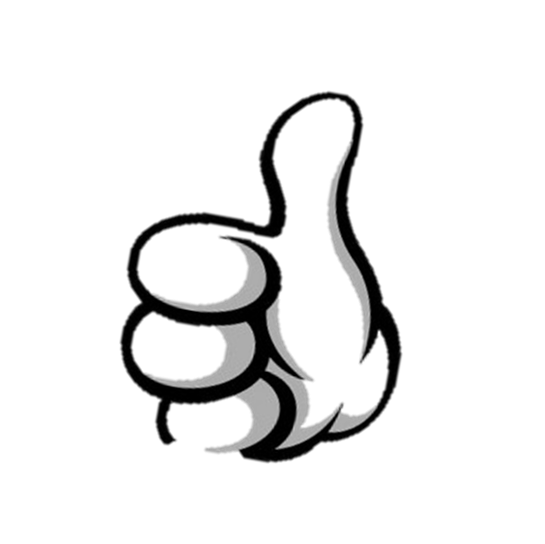 Retournez à la Question 9
VRAI
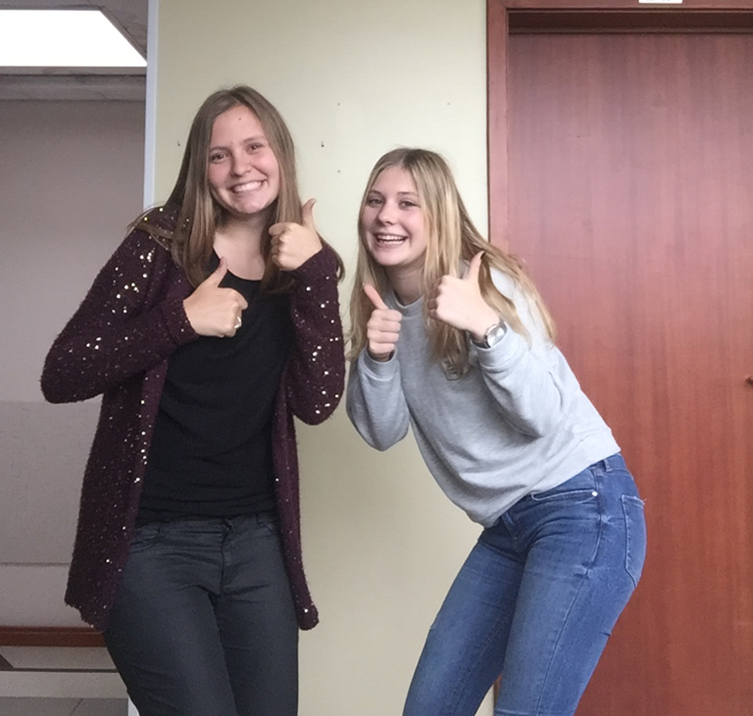 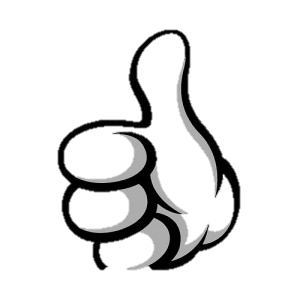 Retournez à la Question 10
FAUX
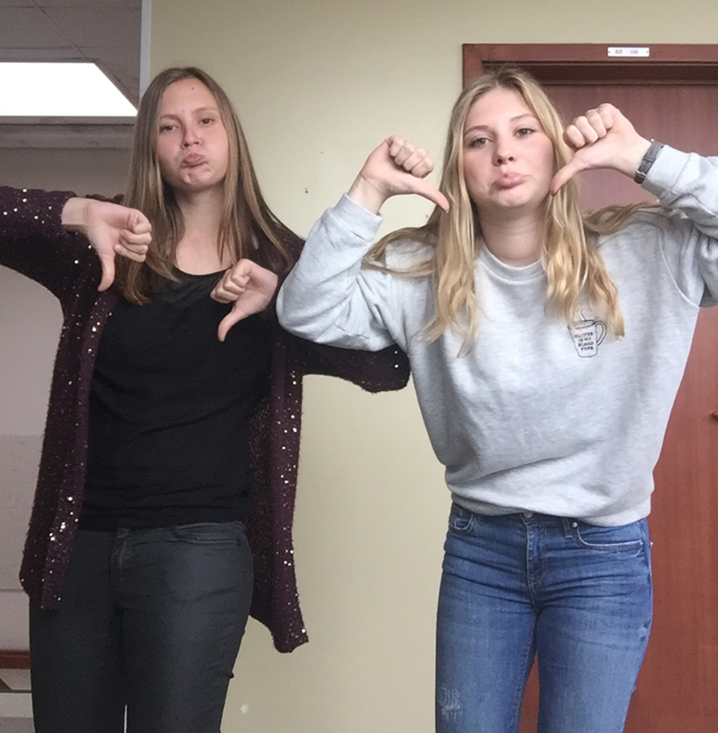 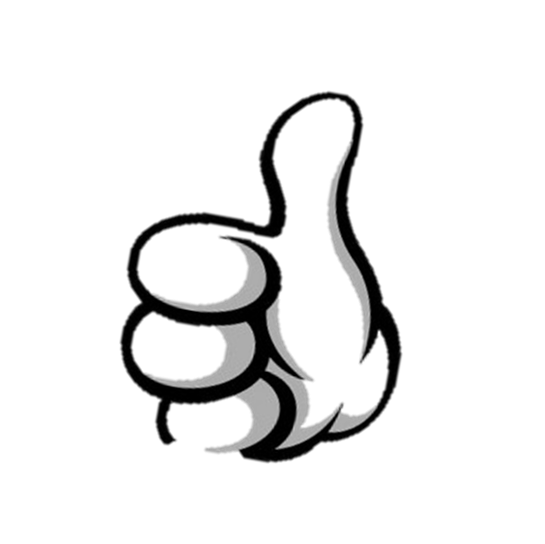 Retournez à la Question 10